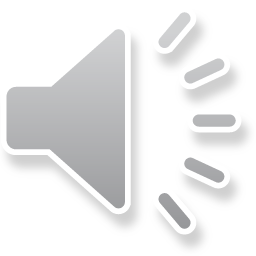 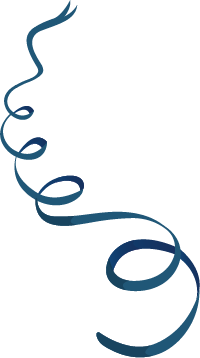 幼儿园家长会PPT课件
幼儿园家长会PPT课件
幼儿园家长会PPT课件
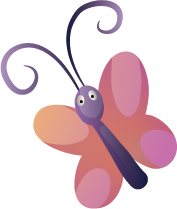 动态清新卡通PPT模板
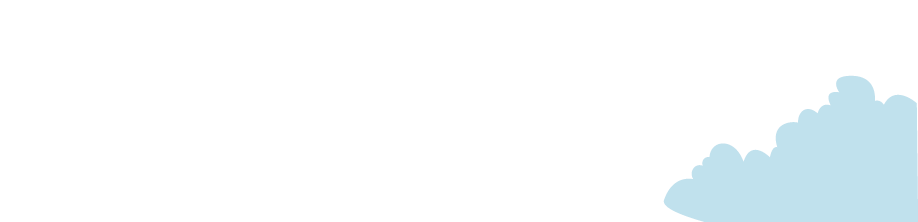 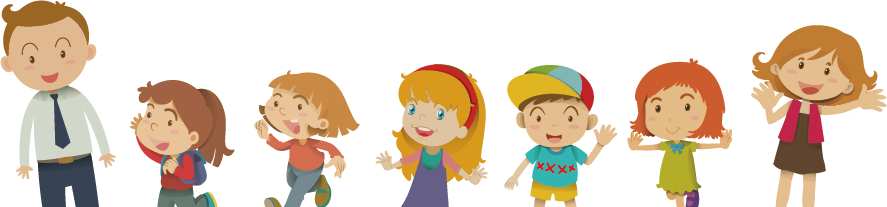 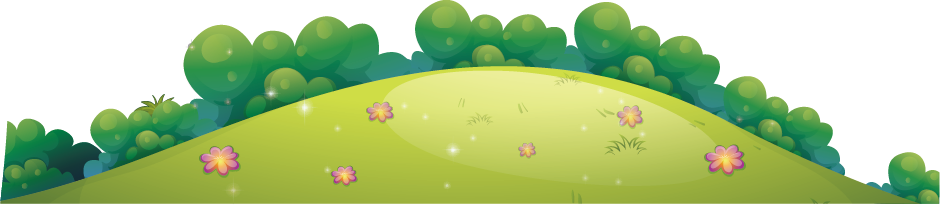 目 录
目 录
目 录
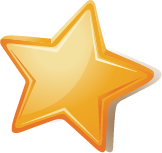 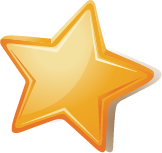 01
02
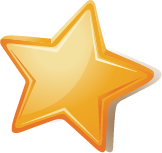 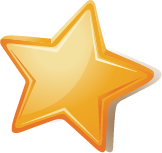 03
04
点击此处添加文本
点击此处添加文本
点击此处添加文本
点击此处添加文本
家长会
点击添加标题
01
02
点击添加标题
03
点击添加标题
点击添加标题
04
05
点击添加标题
请输入标题
请输入文本文字内容请输入文本文字内容请输入文本文字内容请输入文本文字内容请输入文本文字内容请输入文本文字内容请输入文本文字内容请输入文本文字内容请输入文本文字内容请输入文本文字内容请输入文本文字内容请输入文本文字内容请输入文本文字内容请输入文本文字内容请输入文本文字内容请输入文本文字内容
请输入文本文字
请输入文本文字
请输入文本文字
请输入文本文字
请输入文本文字
请输入标题
目 录
目 录
目 录
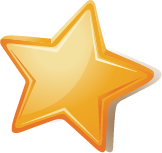 01
点击此处添加文本
输入标题
输入标题
输入标题
输入标题
请输入文本文字内容请输入文本文字内容请输入文本文字内容请输入文本文字内容请输入文本文字内容请输入文本文字内容。
请输入文本文字内容请输入文本文字内容请输入文本文字内容请输入文本文字内容请输入文本文字内容请输入文本文字内容。
请输入文本文字内容请输入文本文字内容请输入文本文字内容请输入文本文字内容请输入文本文字内容请输入文本文字内容。
请输入文本文字内容请输入文本文字内容请输入文本文字内容请输入文本文字内容请输入文本文字内容请输入文本文字内容。
2
3
1
4
目 录
目 录
目 录
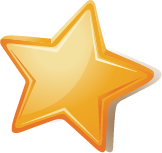 03
点击此处添加文本
请输入标题
请输入标题
请输入文本文字内容请输入文本文字内容请输入文本文字内容
请输入文本文字内容请输入文本文字内容请输入文本文字内容
01
02
03
04
请输入标题
请输入标题
请输入文本文字内容请输入文本文字内容请输入文本文字内容
请输入文本文字内容请输入文本文字内容请输入文本文字内容
请在此输入标题
请在此输入标题
请输入文本文字内容请输入文本文字内容请输入文本文字内容请输入文本文字内容
请输入文本文字内容请输入文本文字内容请输入文本文字内容请输入文本文字内容
请在此输入标题
请输入文本文字内容请输入文本文字内容请输入文本文字内容请输入文本文字内容
请在此输入标题
请输入文本文字内容请输入文本文字内容请输入文本文字内容请输入文本文字内容
请在此输入标题
请输入文本文字内容请输入文本文字内容请输入文本文字内容请输入文本文字内容请输入文本文字内容请输入文本文字内容请输入文本文字内容请输入文本文字内容请输入文本文字内容
目 录
目 录
目 录
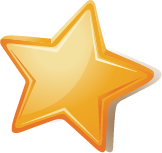 04
点击此处添加文本
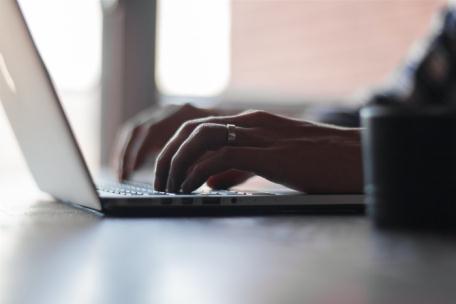 请输入标题
请输入标题
请输入标题
请输入标题
请输入标题
请输入文本文字内容请输入文本文字内容请输入文本文字内容请输入文本文字内容请输入文本文字内容请输入文本文字内容请输入文本文字内容请输入文本文字内容请输入文本文字内容请输入文本文字内容请输入文本文字内容
请输入文本文字内容
请输入文本文字内容
请输入文本文字内容
请输入文本文字内容
请输入文本文字内容
请输入文本文字内容
请输入文本文字内容
请输入文本文字内容
请输入文本文字内容
请输入文本文字内容
请输入文本文字内容
请输入文本文字内容
请输入文本文字内容
请输入文本文字内容
请输入文本文字内容
请输入文本文字内容
请在此输入标题
请在此输入标题
请输入文本文字内容请输入文本文字内容请输入文本文字内容
请输入文本文字内容请输入文本文字内容请输入文本文字内容
请在此输入标题
请在此输入标题
请输入文本文字内容请输入文本文字内容请输入文本文字内容
请输入文本文字内容请输入文本文字内容请输入文本文字内容
请输入文本文字内容请输入文本文字内容请输入文本文字内容请输入文本文字内容请输入文本文字内容请输入文本文字内容请输入文本文字内容请输入文本文字内容
请输入文本文字内容请输入文本文字内容请输入文本文字内容请输入文本文字内容
输入标题
输入标题
请输入文本文字内容请输入文本文字内容请输入文本文字内容请输入文本文字内容请输入文本文字内容请输入文本文字内容
请输入文本文字内容请输入文本文字内容请输入文本文字内容请输入文本文字内容
输入标题
输入标题
输入标题
请输入文本文字内容请输入文本文字内容请输入文本文字内容请输入文本文字内容请输入文本文字内容请输入文本文字内容
请输入文本文字内容请输入文本文字内容请输入文本文字内容请输入文本文字内容请输入文本文字内容请输入文本文字内容
输入标题
输入标题
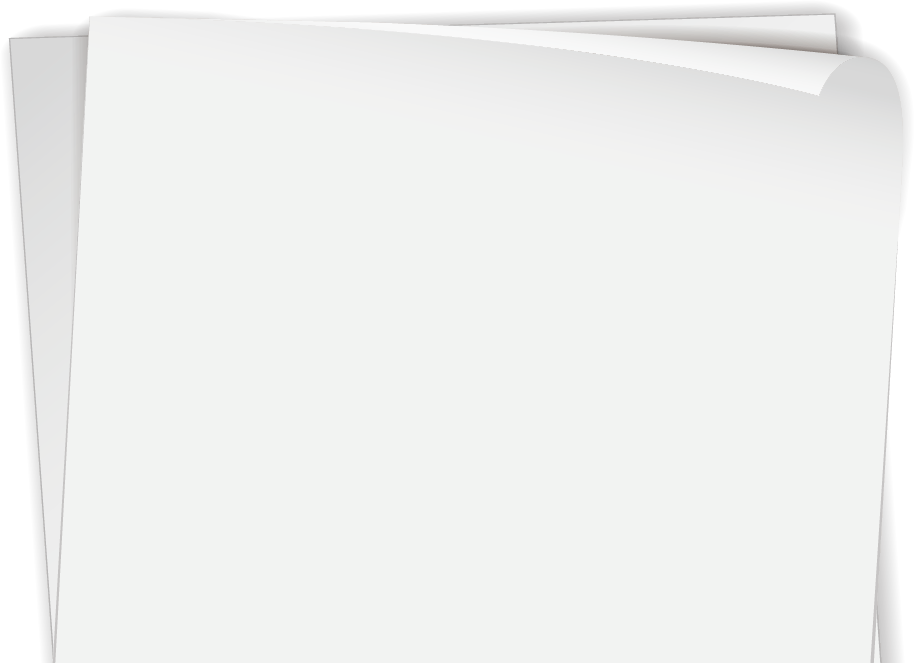 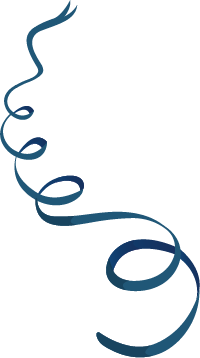 谢谢观赏
谢谢观赏
谢谢观赏
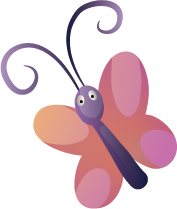 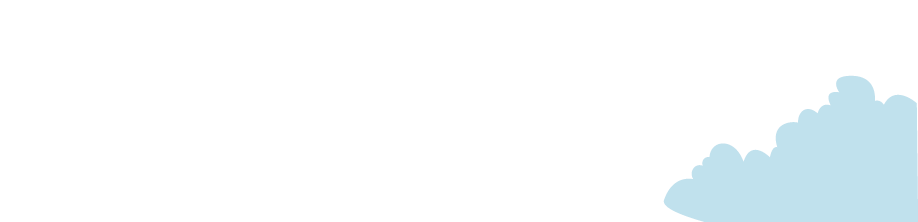 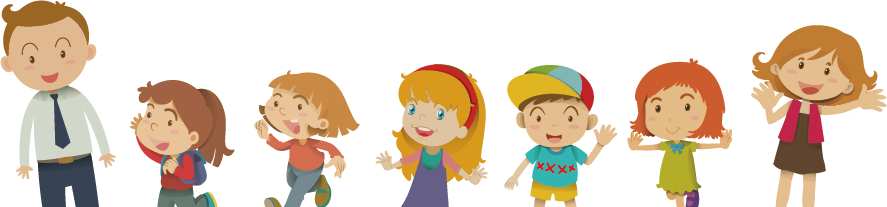 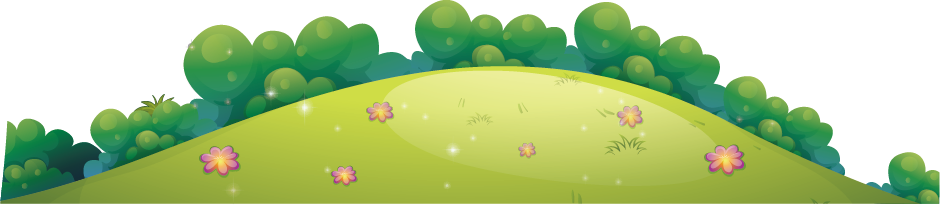 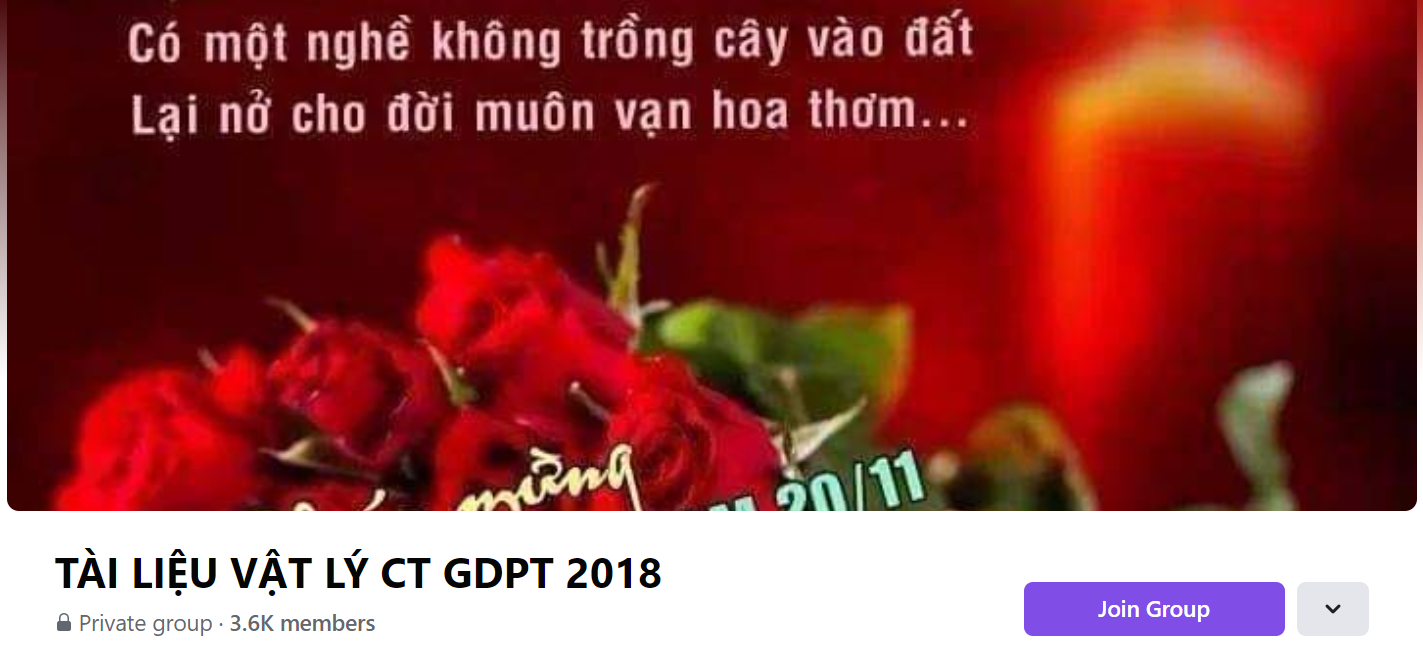 SƯU TẦM: ĐOÀN VĂN DOANH, NAM TRỰC, NAM ĐỊNH
LINK NHÓM DÀNH CHO GV BỘ MÔN VẬT LÝ TRAO ĐỔI TÀI LIỆU VÀ CHUYÊN MÔN CT 2018
https://www.facebook.com/groups/299257004355186